СОЦИАЛЬНОЕ ПАРТНЕРСТВО ГОСУДАРСТВЕННЫХ И НЕГОСУДАРСТВЕННЫХ организаций В ОБЛАСТИ РЕАБИЛИТАЦИИ ЛИЦ С ЗАВИСИМОСТЬЮ ОТ ПСИХОАКТИВНЫХ ВЕЩЕСТВ
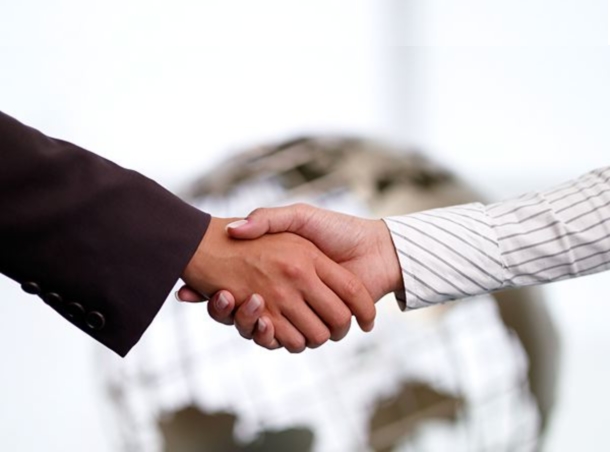 Социальное партнерство
система взаимоотношений негосударственных, некоммерческих организаций с органами государственной власти и местного самоуправления, направленная на разрешение актуальных социальных проблем на основе социального взаимодействия
Социальное партнерство
Проблема развития института социального партнерства в последние годы получила особую актуальность, 
так как усилилось внимание государства к социальной защите и поддержке граждан, попавших в трудную жизненную ситуацию.
Социальное партнерство
Международная практика показывает, что в решении проблем социальной сферы значительную роль играет сотрудничество трех секторов: 
государственного, 
коммерческого, 
негосударственного. 
Таким образом, можно говорить о межсекторном социальном партнерстве при решении социальных проблем, обеспечивающем положительный эффект от «сложения» ресурсов.
ГОСУДАРСТВЕННО-ЧАСТНОЕ ПАРТНЕРСТВО - это:
когда негосударственная структура и государство имеют общую цель, в которой их интересы сходятся
когда негосударственная структура по заказу государства реализует нужные и важные для общества проекты
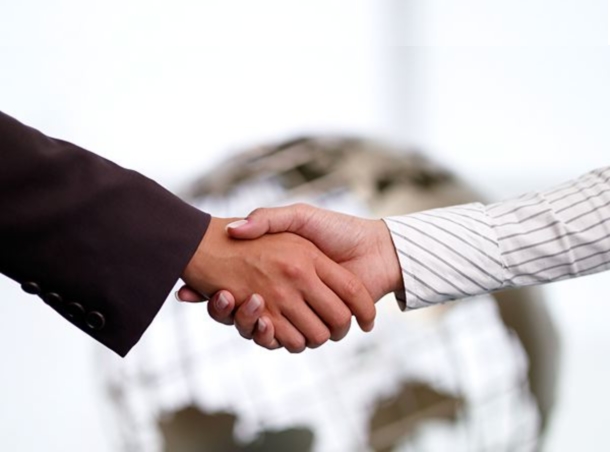 Негосударственная  организация
Государство
Обязано оказывать (обеспечивать оказание) услуг населению

Хочет оказывать более эффективно, качественно, большему числу потребителей

Но ограничено в необходимых ресурсах
Заинтересована  оказывать услуги населению и государству;

Может более эффективно и качественно оказывать услуги

Имеет/может привлечь необходимые ресурсы
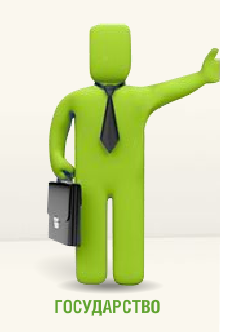 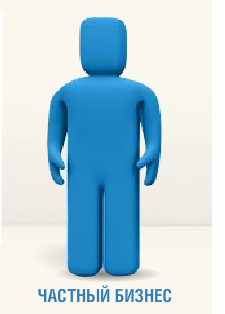 ЗАКОН РЕСПУБЛИКИ БЕЛАРУСЬ
30 декабря 2015 г. N 345-З
«О ГОСУДАРСТВЕННО-ЧАСТНОМ ПАРТНЕРСТВЕ»

Принят Палатой представителей
 10 декабря 2015 года
Одобрен Советом Республики 
18 декабря 2015 года
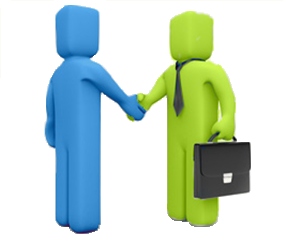 Государственно-частное партнерство
юридически оформленное на определенный срок взаимовыгодное сотрудничество государственного и частного партнеров в целях объединения ресурсов и распределения рисков, отвечающее целям, задачам и принципам, определенным настоящим Законом, осуществляемое в форме соглашения о государственно-частном партнерстве
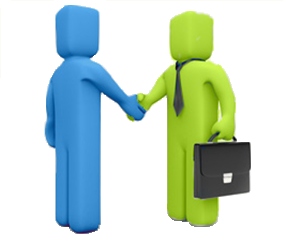 Цели государственно-частного партнерства
концентрация материальных, финансовых, интеллектуальных, научно-технических и иных ресурсов, обеспечение баланса интересов и рисков, привлечение средств из внебюджетных источников для реализации проектов, планов и программ по развитию объектов инфраструктуры.
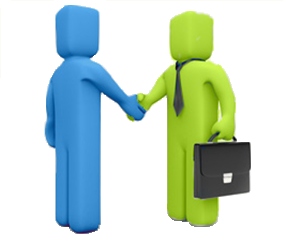 Основные задачи государственно-частного партнерства
создание условий для обеспечения устойчивого социально-экономического развития и национальной безопасности Республики Беларусь;
повышение уровня жизни населения;
повышение эффективности использования имущества, в том числе земельных участков, находящихся в государственной собственности;
развитие инновационной деятельности, наукоемких производств;
повышение технического уровня производства, совершенствование технологических процессов;
развитие объектов инфраструктуры;
совершенствование инженерно-технических средств защиты, средств и систем охраны, используемых для предупреждения и выявления террористической и иной противоправной деятельности;
эффективное использование бюджетных средств;
повышение качества товаров (работ, услуг), реализуемых (выполняемых, оказываемых) населению;
обеспечение роста занятости населения.
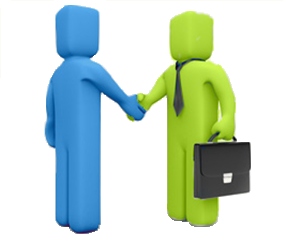 Принципы государственно-частного партнерства
верховенства права;
социальной направленности регулирования экономической деятельности;
приоритета общественных интересов;
гласности;
добросовестной конкуренции;
эффективности проектов государственно-частного партнерства;
обеспечения баланса интересов и рисков между государственным и частным партнерами;
равноправия государственного и частного партнеров;
свободы договора;
охраны окружающей среды.
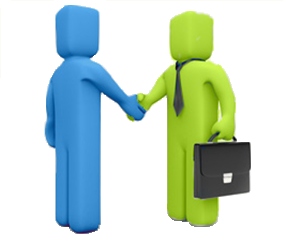 ТРАНСПОРТ
ЭКОЛОГИЯ
ВОДА
ЭНЕРГО-ЭФФЕКТИВНОСТЬ
автодороги, мосты, развязки;
скоростные трамваи;
вокзалы, ж/д пути; 
аэропорты;
порты
мусороперерабатывающие заводы;
перевалочные пункты;
полигоны
системы водоснабжения и канализации;
очистные сооружения;
ливневая канализация;
насосные станции;
сети
системы теплоснабжения;
котельные;
теплосети;
модернизация гос./муниц. Зданий;
системы уличного освещения
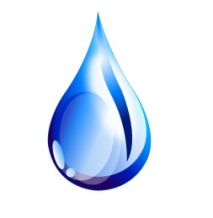 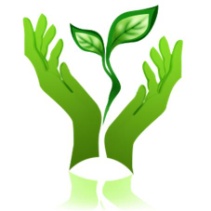 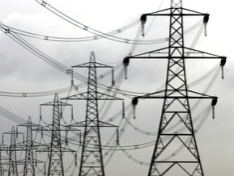 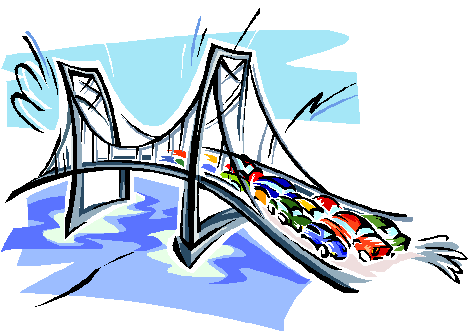 ПОДГОТОВКА ТЕРРИТОРИЙ
СОЦИАЛЬНОЕ РАЗВИТИЕ
БЕЗОПАСНОСТЬ И ПРАВОПОРЯДОК
ИНФОРМАТИЗАЦИЯ И ГОСУПРАВЛЕНИЕ
обеспечение инфраструктурой площадок под комплексную застройку;
обеспечение инфраструктурой площадок под технопарки
поликлиники больницы, станции скорой помощи;
школы, детские сады;
гостиницы, рекреационные зоны;
стадионы, ФОКи;
театры, музеи и др.
полицейские участки;
пожарные части;
невоенные объекты Минобороны;
суды;
Тюрьмы;
многофункциональные административные центры;
инфраструктура электронного правительства;
инфраструктура широкополосного доступа в Интернет
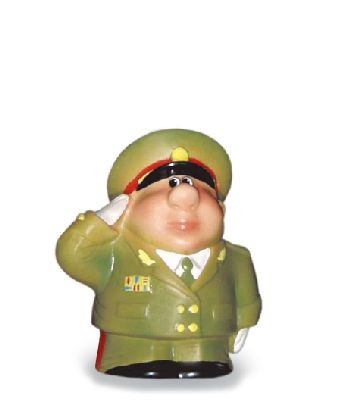 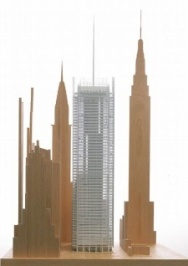 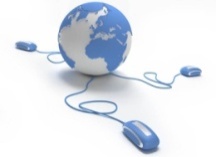 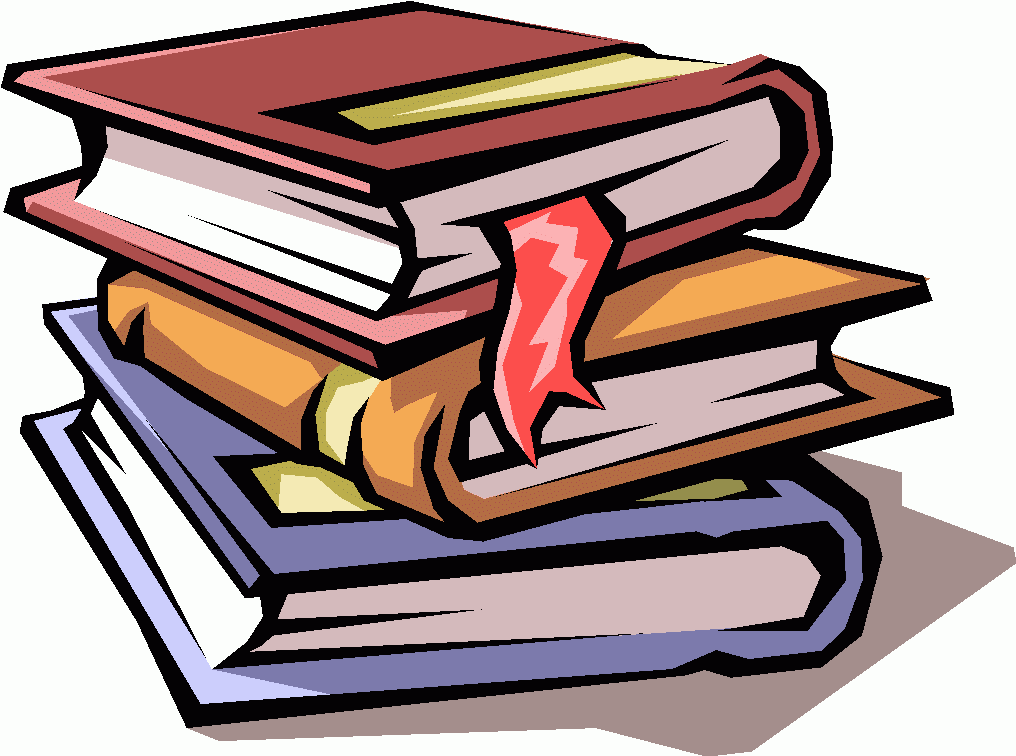 КЛЮЧЕВЫЕ СФЕРЫ ПРИМЕНЕНИЯ ГЧП
Комплексная реабилитация лиц, страдающих зависимостью от психоактивных веществ
Концепция социальной реабилитации лиц, страдающих алкоголизмом, наркоманией и токсикоманией, с обязательным привлечением их к труду, утверждена  постановлением Совета Министров Республики Беларусь от 25 сентября 2015 г. № 803
Концепция социальной реабилитации
Пункт 10.
Вовлечение в работу с лицами, страдающими зависимостью от ПАВ, представителей государственных организаций здравоохранения, образования, социального обслуживания, иных субъектов профилактики правонарушений, общественных организаций, в том числе осуществляющих свою деятельность на принципах работы групп анонимных алкоголиков и анонимных наркоманов
Составляющие эффективной помощи лицам, страдающим зависимостью от ПАВ
Лечение
неотложных
состояний
Подавление 
патологического 
влечения
Программы 
психотерапевтической
и психологической 
помощи
Программы
социальной 
поддержки
Детоксикация
не заменяет/
не является 
полным
курсом лечения
Необходимо 
применение 
современных
эффективных 
лекарственных
методик
Необходимо широкое 
применение 
программ 
психотерапевтической
и психологической
поддержки
Необходимо создание
структуры
для осуществления
социальной
поддержки
больного
(семья, трудоустройство)
Реабилитация зависимых от ПАВ  не может быть исключительно медицинской, практически на всех этапах реабилитационного процесса присутствует социальный компонент. 
Большинство специализированных реабилитационных программ для зависимых пациентов являются программами медико-социальной реабилитации и могут с успехом реализовываться как организациями здравоохранения, так и общественными организациями с привлечением медицинских работников.
По информации Управления по наркотикам и преступности Организации Объединенных Наций
в США 58% всех реабилитационных центров работают на базе некоммерческих организаций, оказывая соответствующую помощь 53% пациентов.
Негосударственный
сектор
Государство
225 коек для реабилитации пациентов наркологического профиля
реабилитационные программы на базе государственных организаций здравоохранения:
  «Радуга» на базе Минского городского наркологического диспансера; 
 «Исток» на базе Минского областного клинического центра «Психиатрия-наркология»;
 на базе Гродненского областного клинического центра «Психиатрия-наркология»; 
«Ковчег» в РНПЦ психического здоровья
44 общественные организации, религиозные объединения, благотворительные организации и фонды
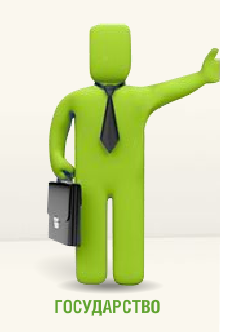 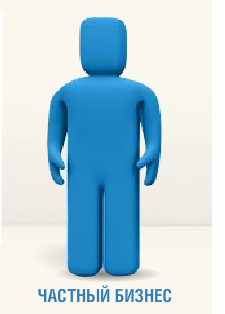 Потенциальные риски развертывания реабилитационных программ на базе некоммерческих организаций  (McLellan et al., 2002)
ресурсы общественных организаций ограничены, не выработаны единые методики реабилитации,
в недостаточной степени организовано сотрудничество с учреждениями здравоохранения,
недостаточно эффективная система учета количества и качества оказанных услуг и анализа их эффективности
Российская Федерация(Д.Д.Невирко, Е.А.Федорова, 2016)
Формирование Национальной системы комплексной реабилитациии ресоциализации  лиц, потребляющих наркотические средства и психотропные вещества
Вовлечение в реабилитацию и ресоциализацию наркозависимых НГО, оказывающих некоммерческие услуги
Сертификация некоммерческих организаций, осуществляющих деятельность в сфере социальной реабилитации
Создание региональных ассоциаций реабилитационных центров
Формирование реестров НГО, занимающихся вопросами комплексной реабилитации и ресоциализации
Целевое субсидирование  таких НГО на конкурсной основе
Предоставление земельных участков для создания реабилитационных центров
Формирование  Министерством социальной политики государственного заказа на комплексную реабилитацию и ресоциализацию
Институт социального партнерства государственных и негосударственных организаций в области социальной реабилитации лиц, зависимых от ПАВ, требует дальнейшего развития. 
Одним из первых шагов для этого может быть углубленный анализ имеющихся возможностей и потенциала общественных и коммерческих организаций, вовлеченных в реабилитационный процесс.
Спасибо за внимание!